PALacinky starej mamy
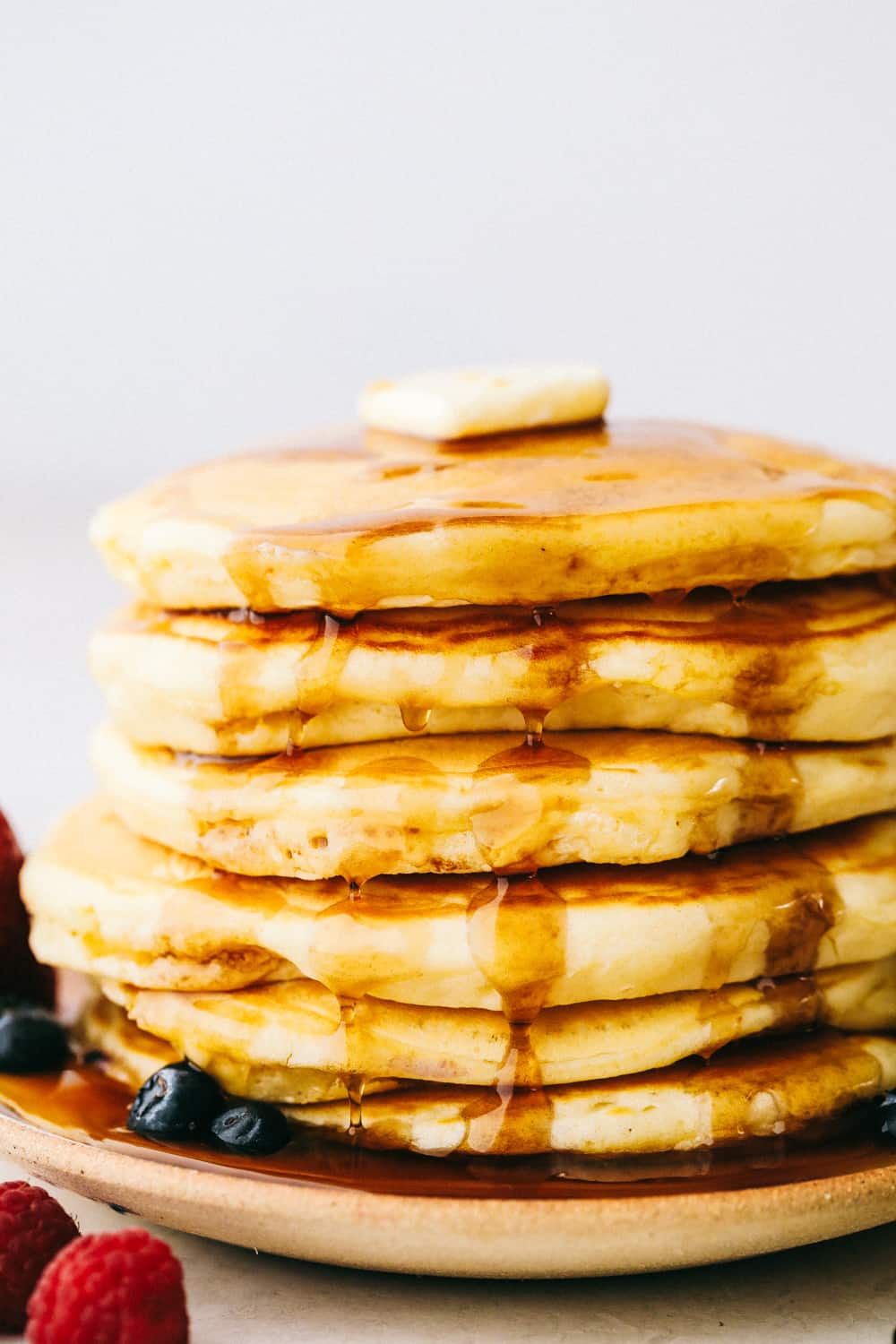 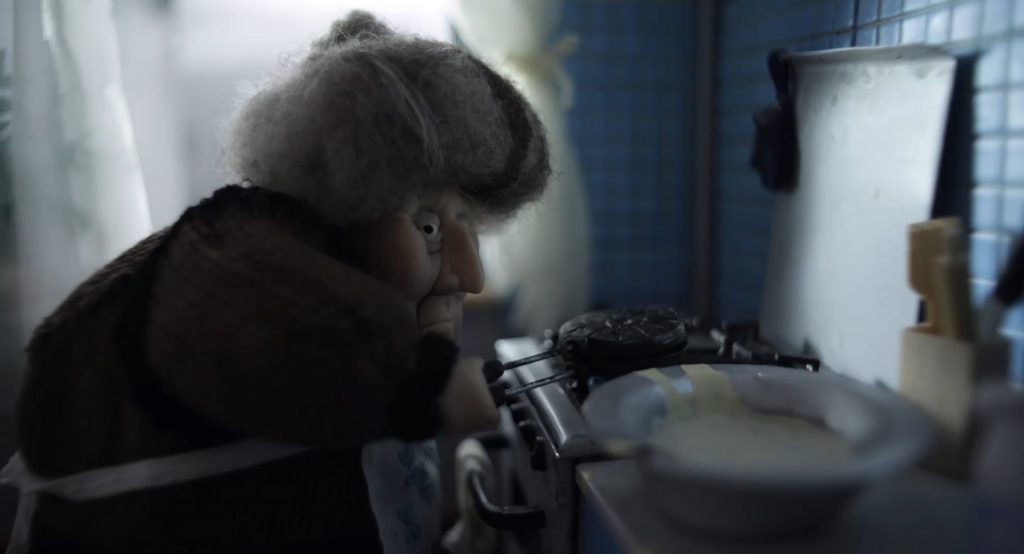 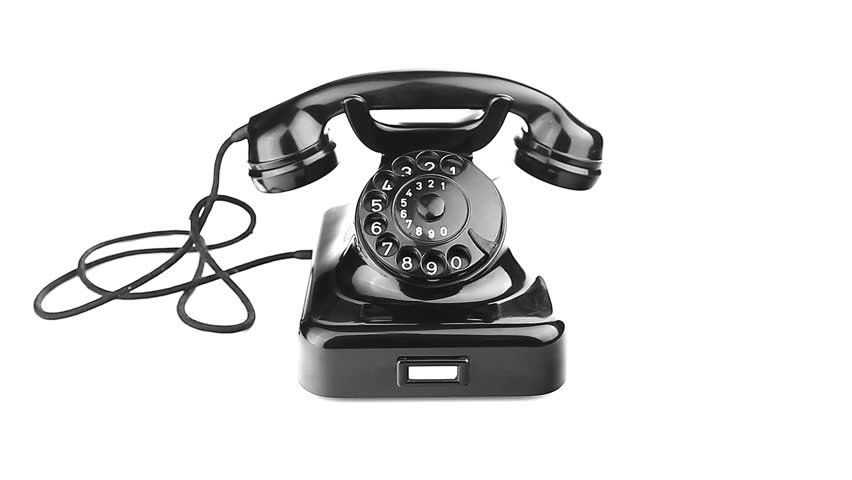 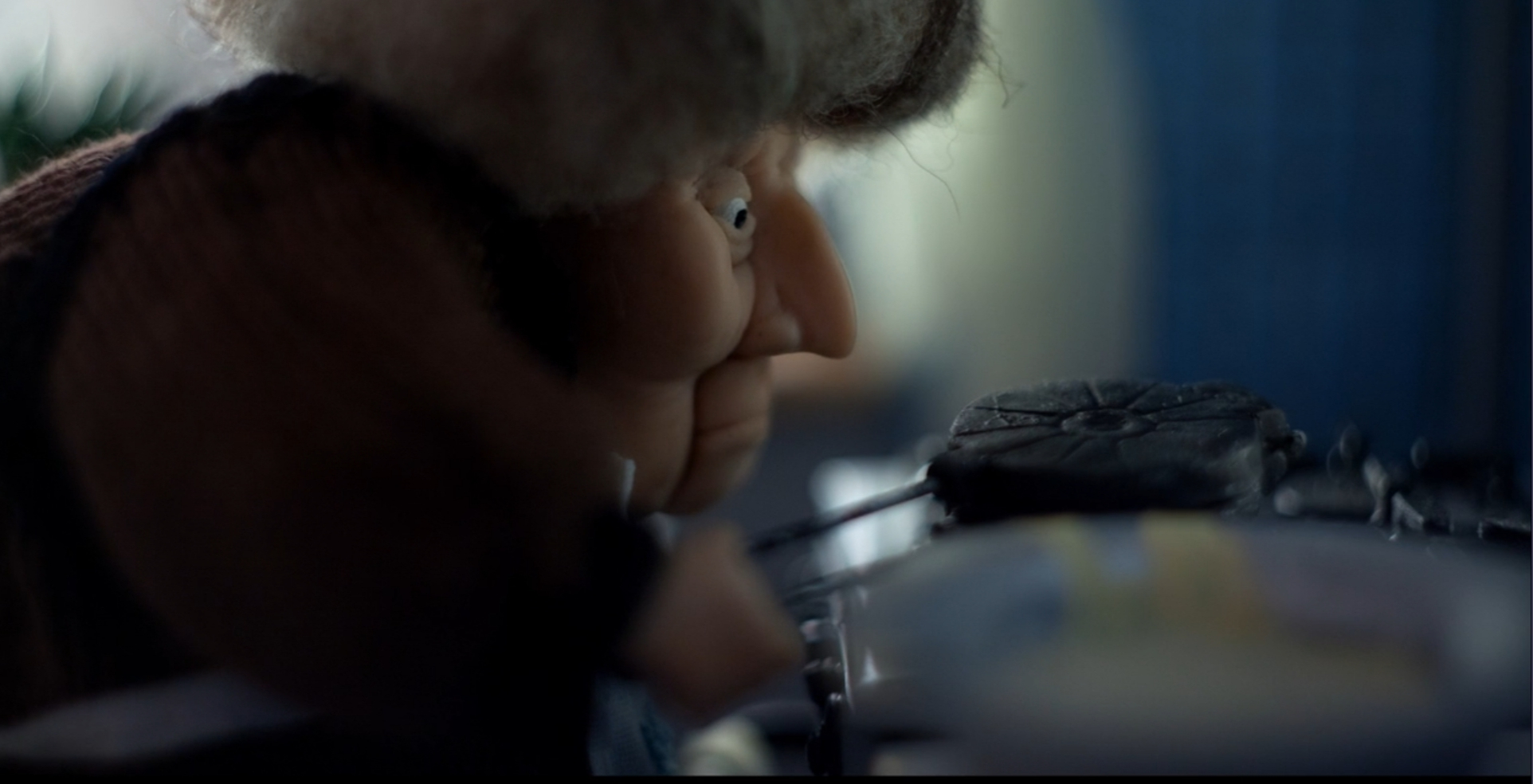 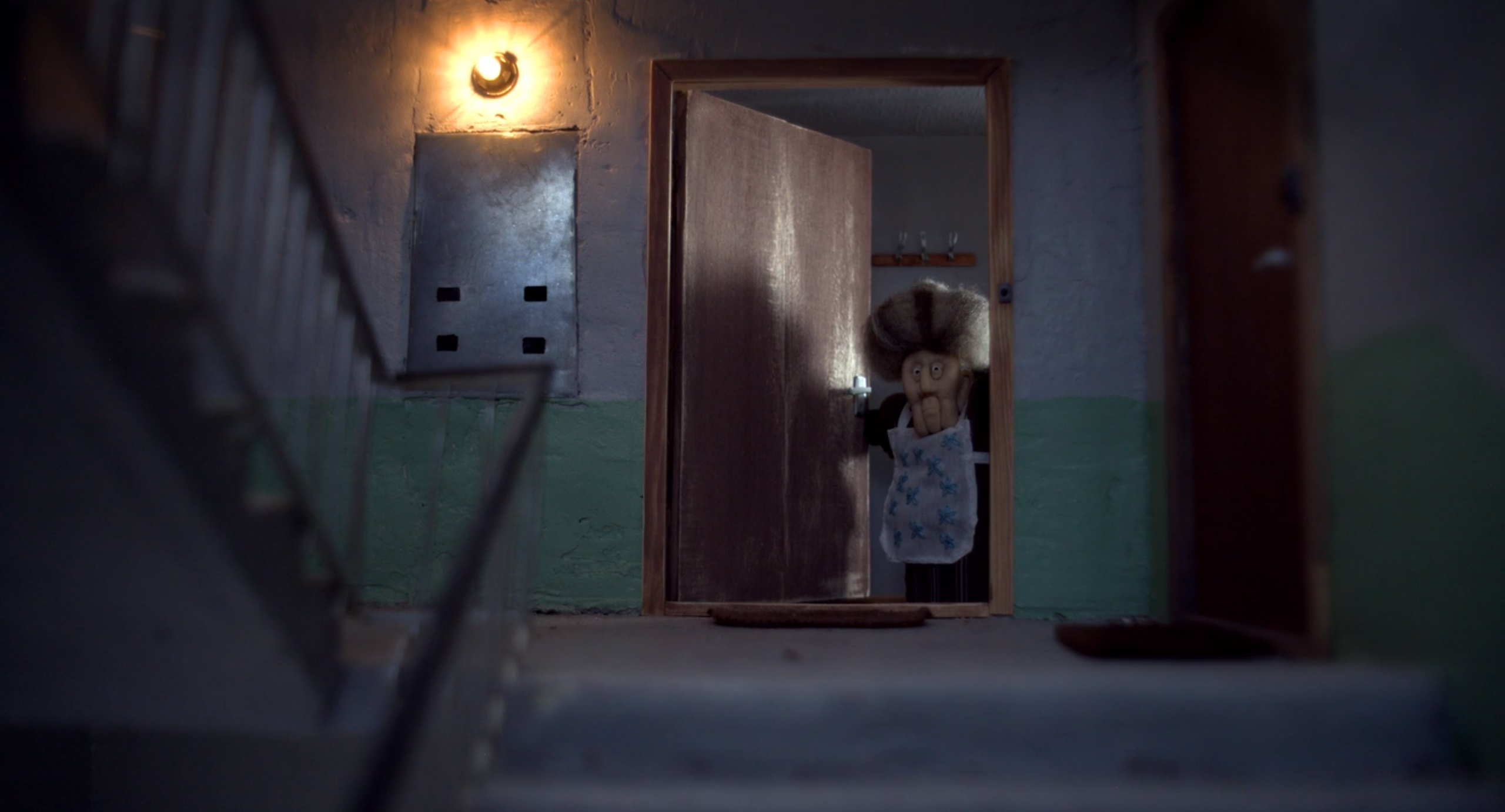 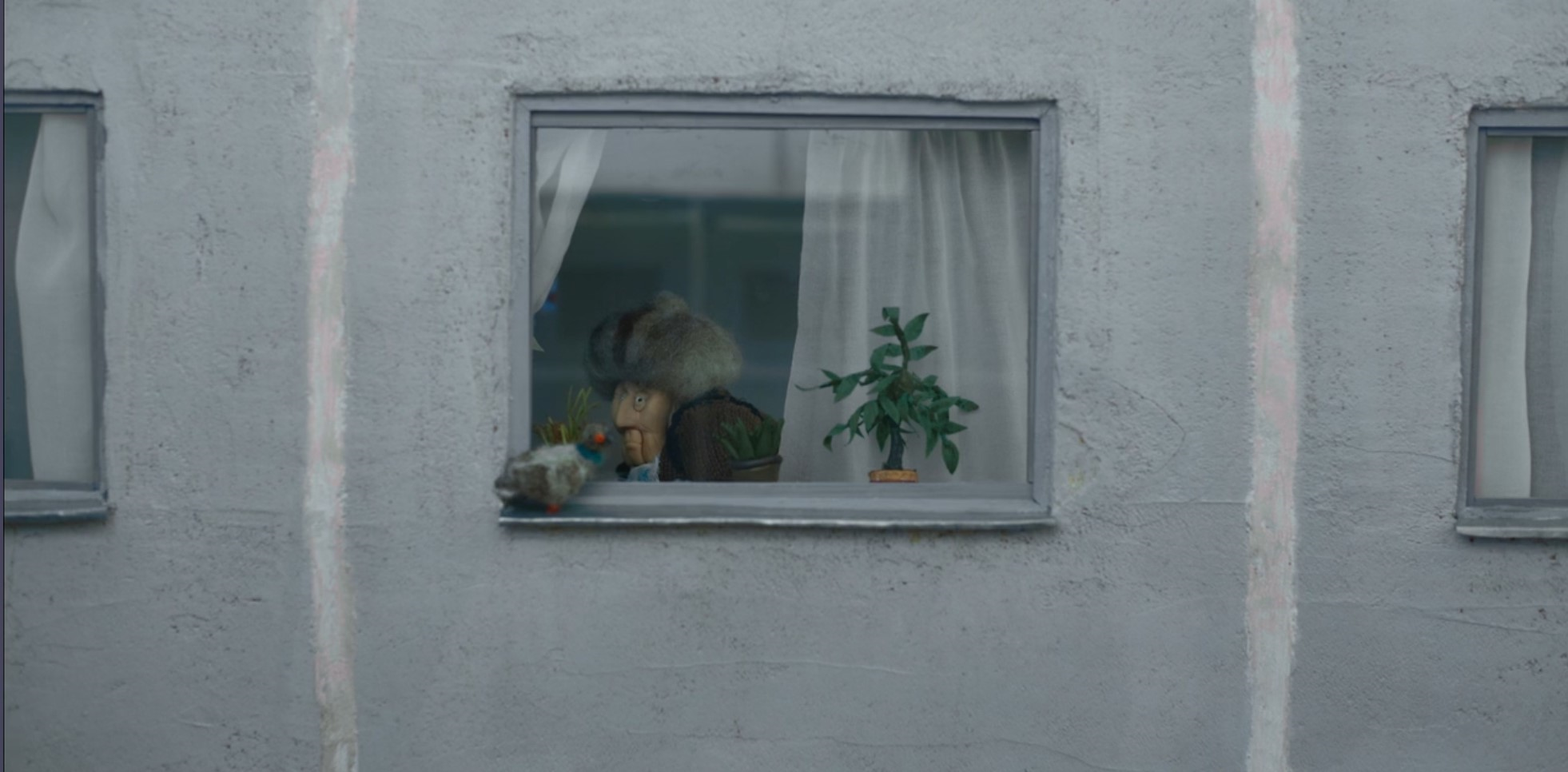 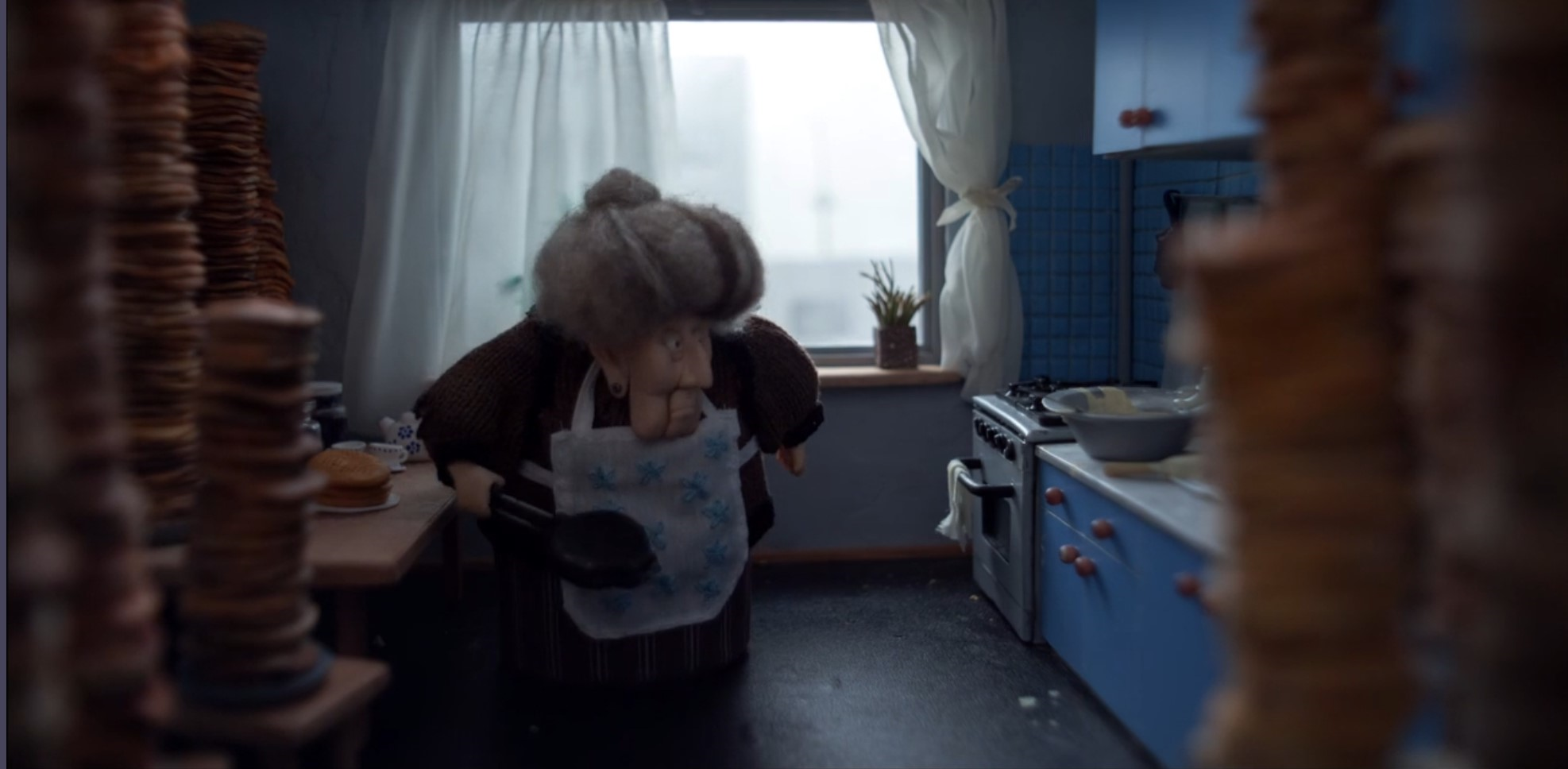 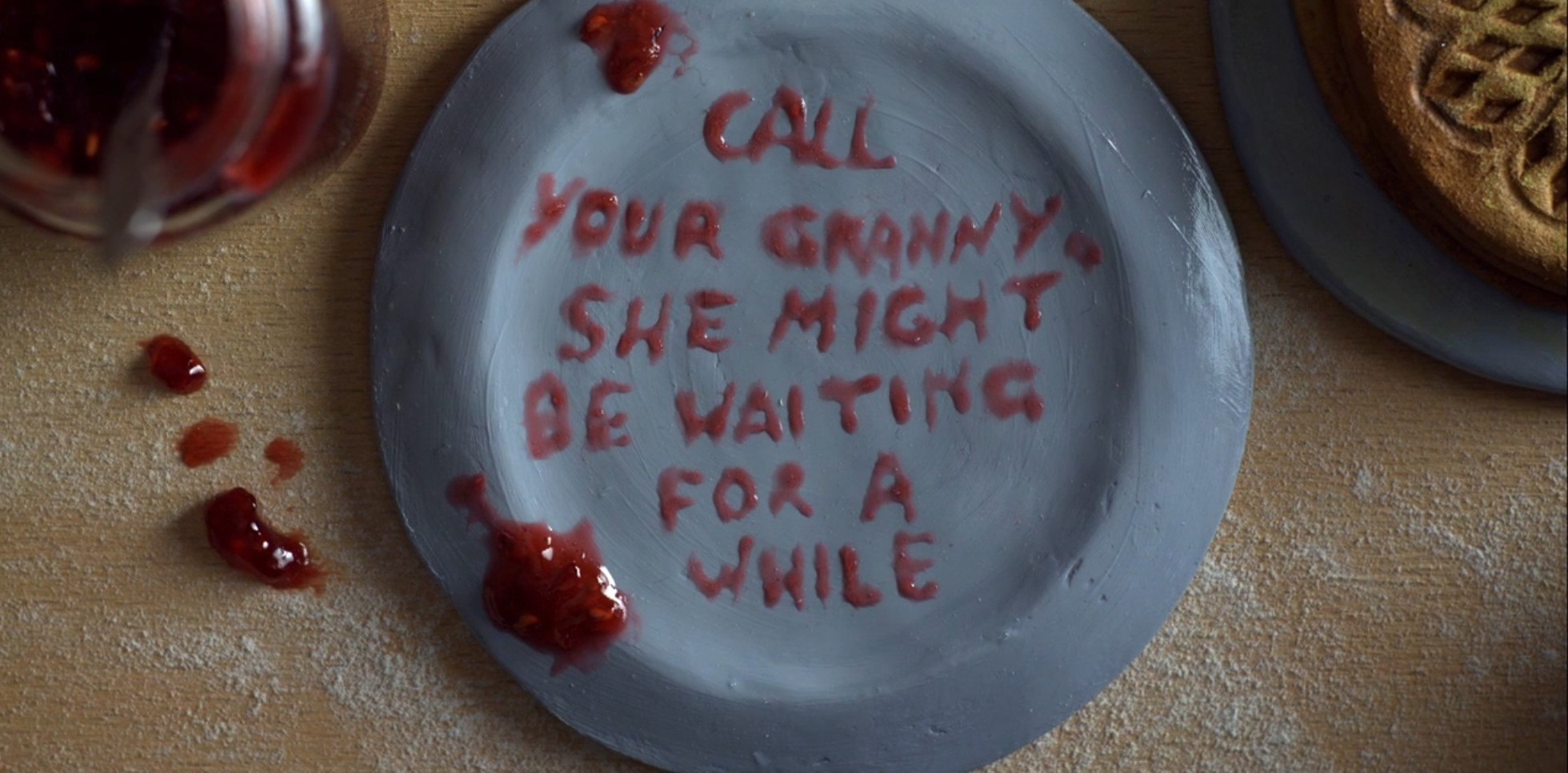 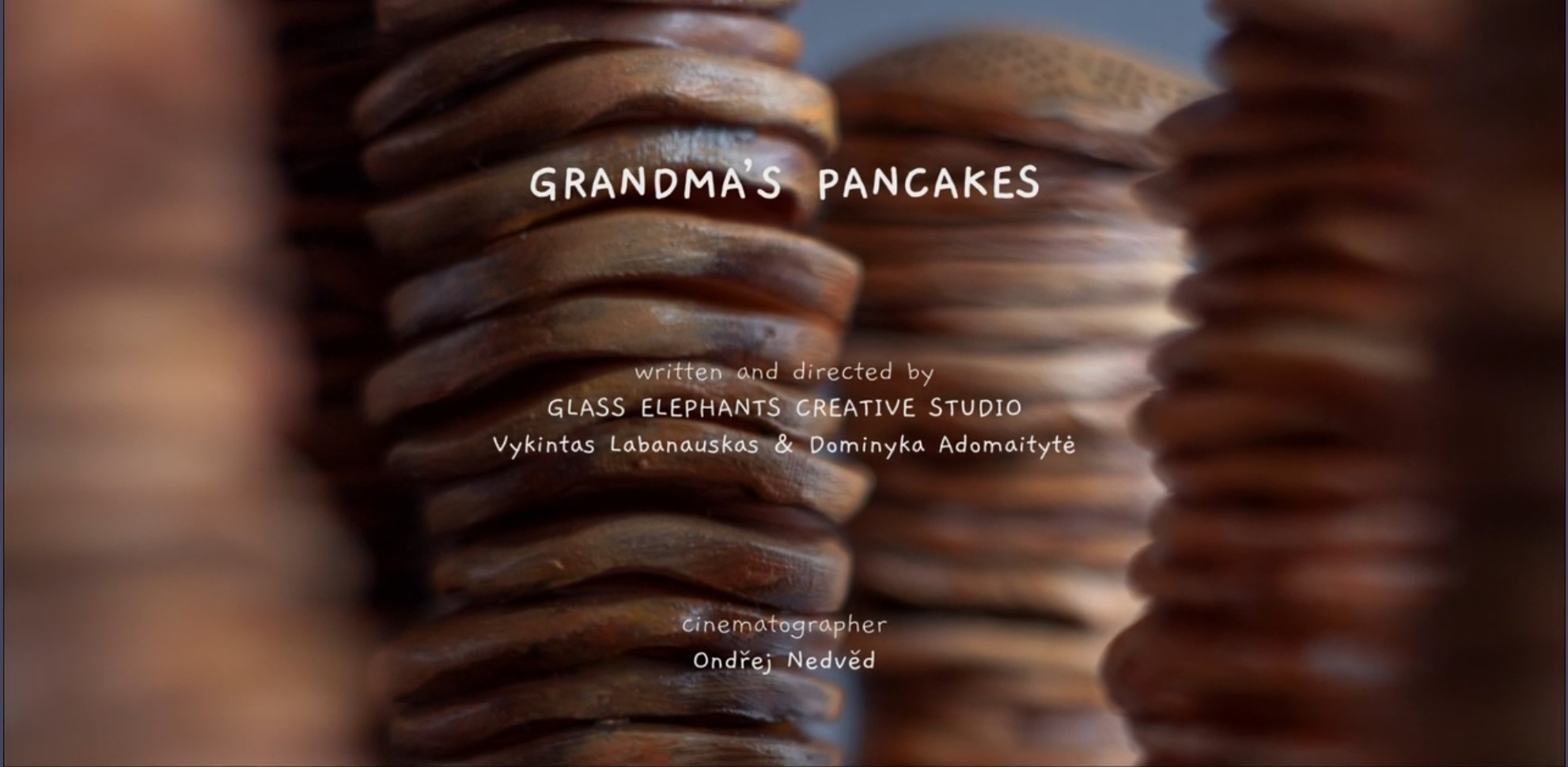